Building Efficient Device Services
Chittur Subbaraman
Principal Software Design Engineer
Windows Kernel
chitturs@microsoft.com
Agenda
NT Service Definition & Example
Optimization Opportunities for Services
Optimization Techniques
Optimization Opportunities Using Windows Task Scheduler 
Summary
NT Service
Runs independent of a user interactively logging on
Two basic types
User-mode Win32 service
Conforms to Win32 service programming model
Often works with device driver counterpart
Kernel driver service
Loaded and unloaded by I/O manager or PnP manager
Poor design significantly impacts user experience
Blaster virus exploited RPCSS service costing billions worldwide
Common causes of performance and reliability problems
Hangs in boot, logon, device install, shutdown, etc.
Focus of talk – Win32 service
A Windows Service: Portable Device Enumerator Service
Enables applications to transfer and synchronize content on removable mass storage devices
Monitors volume device arrivals and removals
SERVICE_CONTROL_DEVICEEVENT
FILE_DEVICE_DISK  and FILE_REMOVABLE_MEDIA 
Installs/uninstalls UMDF driver
Enforces Group Policy on removable storage devices
Security settings
Refreshes connections to Bluetooth media transfer protocol (MTP) devices
Load/unload driver stack on device availability
Optimization Opportunities
Impact on Performance
Internal study conducted for next release of Windows
Contributions of 49 non-critical services
File I/O = 47,286
Copy on Write (COW) pages = 4,656
Pages = 15,967
Registry operations = 38,508
Threads = 367
Significant performance impact in several core scenarios
Logon/logoff
Device install/removal
Hibernate/resume
Boot/shutdown
Battery life
Impact on Security & Reliability
Security
Common increased attack surface causes
Run in high privilege (like LocalSystem)
Exposed to network
Common elevation of privilege causes
Impersonation of high privilege users (like administrators)
Weak authentication and object ACLs
Blaster virus exploited this in RPCSS service in Windows XP
Reliability
Bit rot (memory leaks)
Crashes and hangs
Optimization Techniques
Service Startup
Auto start directly impacts Time-to-Desktop 
Enter SERVICE_RUNNING state very quickly
Recommendations given for Windows services
Image Load < 300ms, enter running < 200ms
Postpone heavy duty initialization after running
No checkpointing unless progress is really being made
Disables Service Control Manager (SCM) hang detection logic
Dedicated thread checkpointing top cause of boot hangs
Start accepting external requests only when actually ready
Setting SERVICE_ACCEPT_STOP, etc.
Registering RPC interfaces
Manual or delayed auto instead of auto start
Call StartServiceCtrlDispatcher API very quickly
SCM Trigger Support (Next Windows Release)
Allows moving from always running to infrequently running
Trigger types
Dropped when event arrives & at boot (if applicable)
Device interface class arrival
Can trigger on hardware IDs and compatible IDs
Domain join and leave
Group policy
Machine policy and User policy changes
First IP address arrival/last IP address leave
Custom event tracing for Windows (ETW) events 
Kernel mode and user mode
Using EventWrite API
Trigger-Based Startup and Shutdown
Hardware device arrival trigger
Service Control Manager (SCM)
Service 1
(Subscribed to start on Device Arrival trigger)
IP trigger
Domain trigger
Service 2
(Subscribed to start on Doman Join, Stop on Domain Un-join and Start on GP trigger)
Group Policy (GP) trigger
Custom trigger
Portable Device Service Triggers
Security
Run in low privilege
LocalService/NetworkService instead of LocalSystem
Permanently remove dangerous privileges
E.g., SeImpersonatePrivilege
Express service required privileges
SCM strips unused ones
Sc qprivs <service name>
More on Security
Use service-specific SIDs
Hash of unique service name
ACL objects using service SID
Driver authenticates user mode service using service SID in caller token
Low privilege/high privilege split
If applicable, run high privilege code in different service or task not exposed to network
Resource Usage
Delay load DLLs or dynamically load/unload DLLs
Use NT thread pool instead of parking threads
Use NT handles for short stints unless frequently used
E.g., Close thread handle from CreateThread after API returns
Optimize API calls
E.g., open root registry key once instead of repeated opens/closes
Don’t have large globals in DLLs to reduce COW pages
Use share process for multiple services
Periodic Activity
Even once in 20 minutes is impactful
Significant effect on battery life
Keeps pages tied up in memory
Reduces Terminal Server (TS) scalability
Interferes with user activity
Recommendations
Event driven design
E.g., NotifyServiceStatusChange instead of polling
Scheduled tasks to offload periodic activity 
With run only on idle settings (discussed later)
Shutdown
Service shutdown
Directly impacts machine shutdown
Don’t set SERVICE_ACCEPT_SHUTDOWN
For own process services
Eliminate actions like freeing memory
200 ms stop time recommended  maximum
Self-stop after couple of minutes of no activity
 An example of “activity” – RPC requests
Clients not be aware of service stop
 Handle race conditions unique to service design
Control Handler
No blocking calls inside
E.g., WaitForSingleObject, CreateFile, RPCs
Impacts core scenarios 
Logon, device installs, machine shutdown, etc.
Make code lock free if possible
Run work items in thread pool
Follow MSDN guidelines for Control Handler specific return codes
SERVICE_CONTROL_STOP
Call SetServiceStatus (SERVICE_STOP_PENDING)
Post stop work to thread pool
Order is important!
Optimization Opportunities Using Scheduled Tasks
Windows Task Scheduler Tasks
Consider use
Typically for short-lived scenarios
Not much OS services needed
Typically used in less complex scenarios
Lower development, testing and maintenance costs
“Free form” programming model
Can be a plain EXE or COM server
Supported triggers
 Boot, Logon, Clock based, Crimson event, Idle
Managed by Task Scheduler service
Scheduled Task Attributes
Accounts
LocalService, NetworkService, LocalSystem
Interactive user (elevated or non-elevated)
Any user account allowing batch logons
Supports useful settings
Do not run on battery power
Run only when the machine is idle
Run only if network is available
Single instance or multi-instance
Priority – process, page, IO
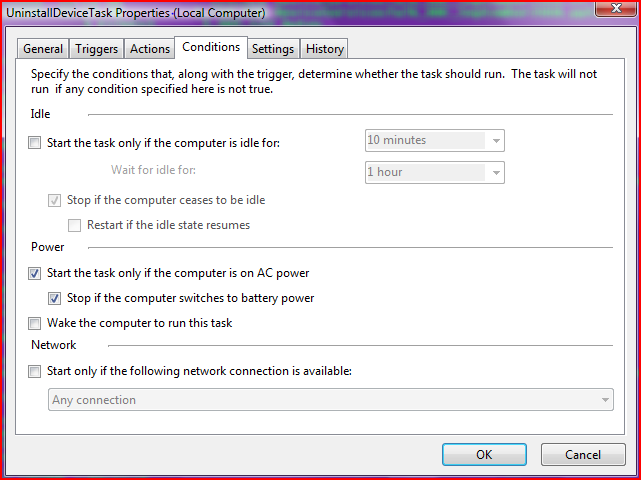 Example from Windows
\Microsoft\Windows\Bluetooth\UninstallDeviceTask
Invoked by Bluetooth Support Service (bthserv) when user wants to uninstall device using CPL applet
Allows non-administrator users to unpair Bluetooth devices
Bluetooth Support Service runs as LocalService
Small amount of high privileged code isolated inside task
As opposed to running the bthserv as LocalSystem
Summary
Impact of services on user experience is significant
Performance, security, energy efficiency, reliability
Use suggested optimizing techniques
Quick startup, shutdown, control processing
Resource usage conservation
Trigger start services
Stop on idle
Run in low privilege
Choose tasks for applicable scenarios
Resources
Services in Windows Vista
http://www.microsoft.com/whdc/system/vista/Vista_Services.mspx
Diagnosing service failures
Windows Server 2003 Managing System Serviceshttp://www.microsoft.com/downloads/details.aspx?FamilyID=a70b06cb-b0f2-4800-997b-2a27ce8fcdc2&displaylang=en
Scheduled tasks 
Task Scheduler documentation on MSDNhttp://msdn.microsoft.com/en-us/library/aa383614.aspx
Windows Vista Task Scheduler on Microsoft TechNethttp://technet.microsoft.com/en-us/appcompat/aa906020.aspx
Appendix
SCM API clients
RPC/NP (legacy)
LRPC
RPC/TCP (Vista+)
Service Control Manager (services.exe)
HKLM\System\
CCC\Services
Per service process channel
Start, stop,
device event,
other controls
InoRt.exe
(Inoculan RT
monitoring)
Svchost –k
netsvcs
spoolsv.exe
(Print spooler)
Hosts 20+ services
Service Control Manager (SCM) & Services
Boot & Shutdown
Service boot sequence
Follows load order
Each group must be running or stopped before moving on
Services not in load order are started last
Service dependencies honored during startup
Manual start allowed only after auto start completes
Service shutdown sequence
Bounded by 20 sec (default)
Service dependencies not honored
SERVICE_CONTROL_SHUTDOWN delivered 
Only if SERVICE_ACCEPT_SHUTDOWN is set
Notifications & Commands
Service notifications to interested subscribers
Device arrival & removal
Power events
Session state change events
System time change (next release of Windows)
Trigger event (next release of Windows)
Service commands to interested subscribers
Stop, shutdown, pause, continue, preshutdown
Key Service Settings
Performance impactful
Start type
Service type
Dependencies
Delayed auto start flag
Load order group
Security impactful
Service account
Required privileges
Service sid type
Security descriptor
Reliability impactful
Failure actions
Use only SCM APIs, sc.exe or services snapin to edit settings